Scientific Measurement: Precision, Accuracy & Resolution
Essential Questions:
What is a measurement?
How is precision related to accuracy?
What is resolution?
Measurement: 
quantity observed
Has number & unit
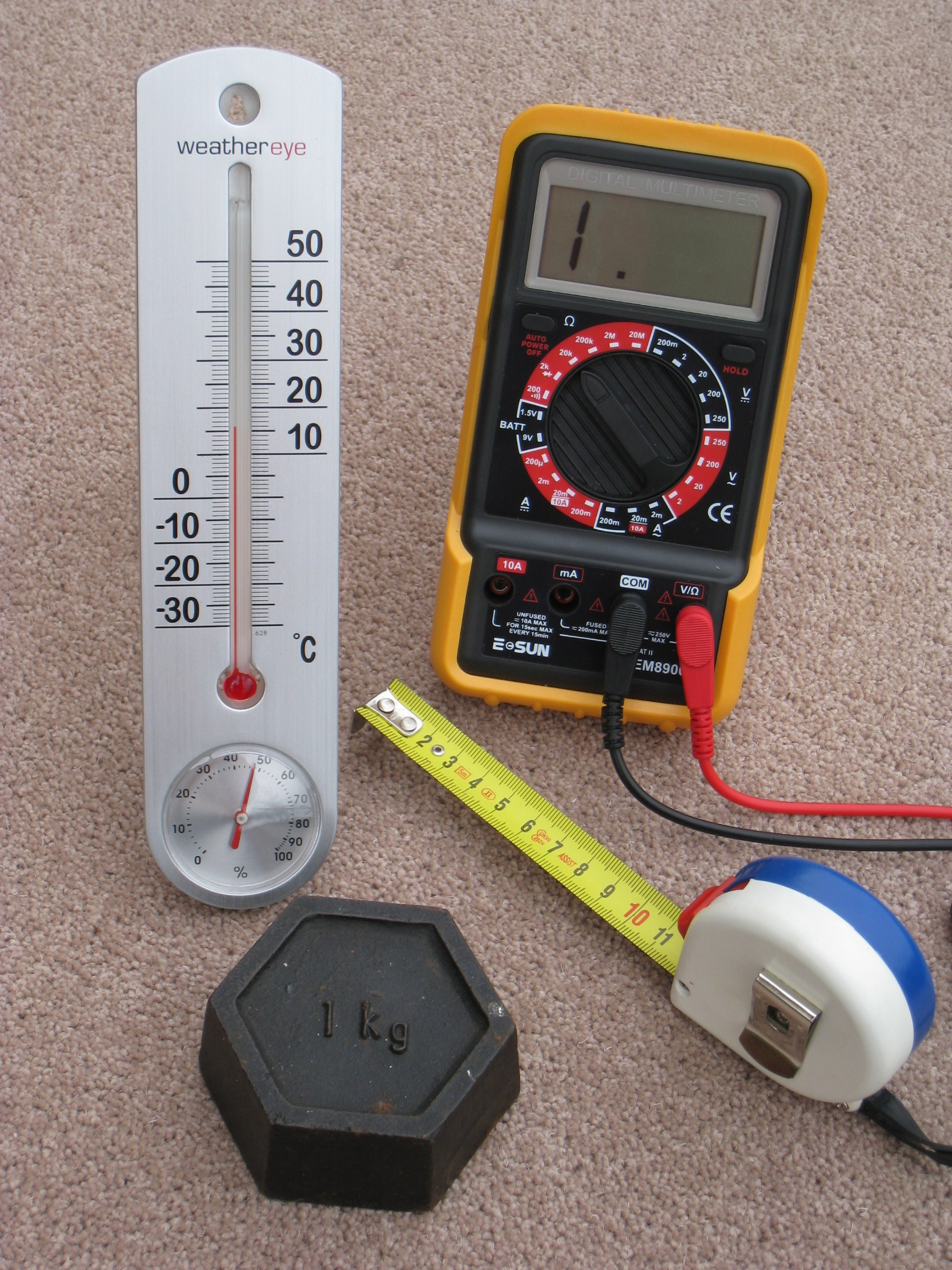 Precision: how close together repeated measurements are
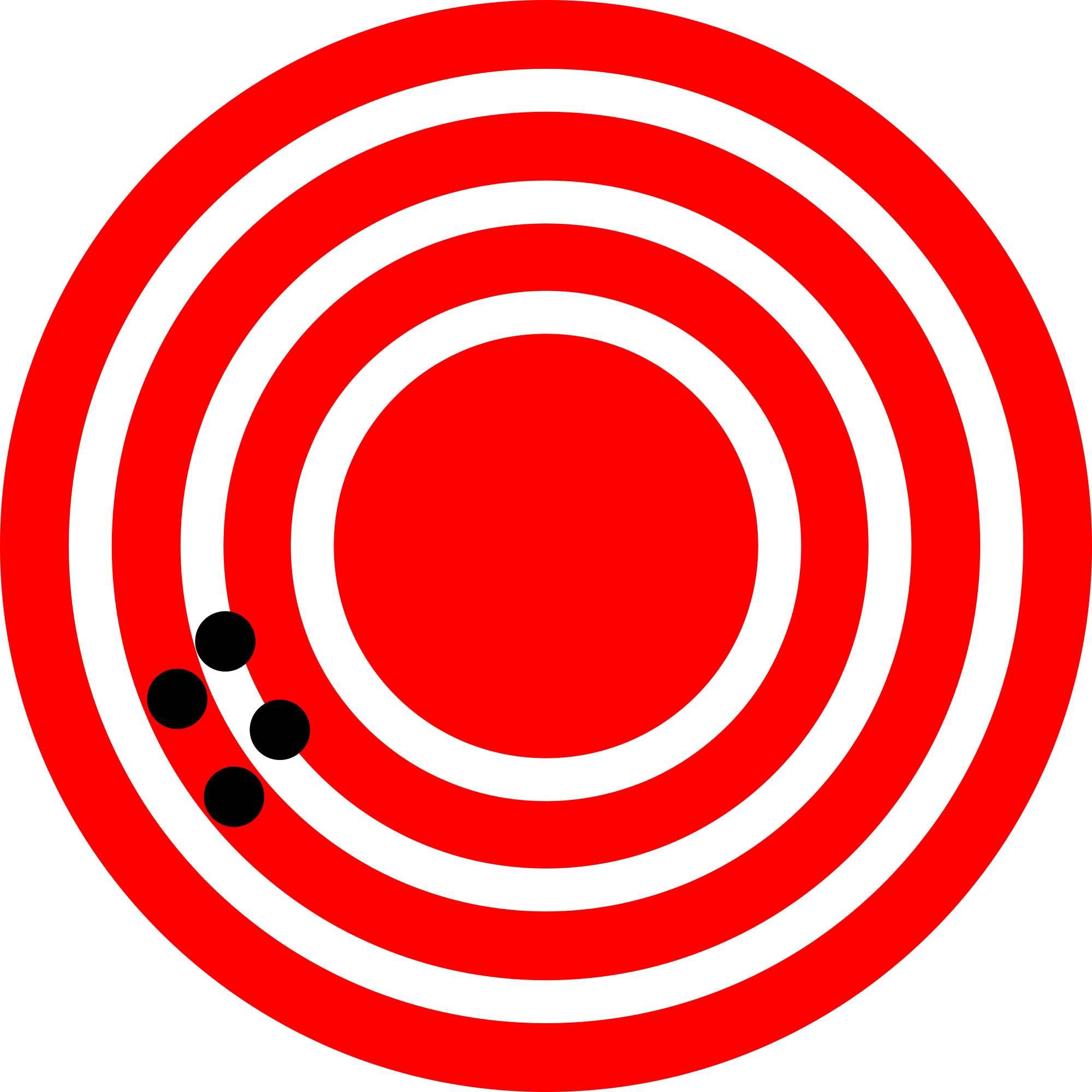 Accuracy: how close a measurement is to an accepted or true value
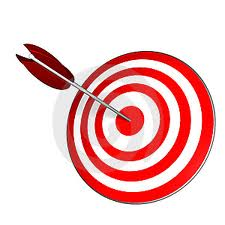 Goal: measurements are both precise and accurate
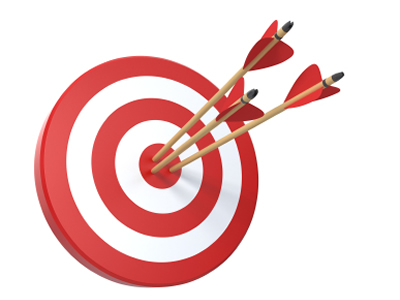 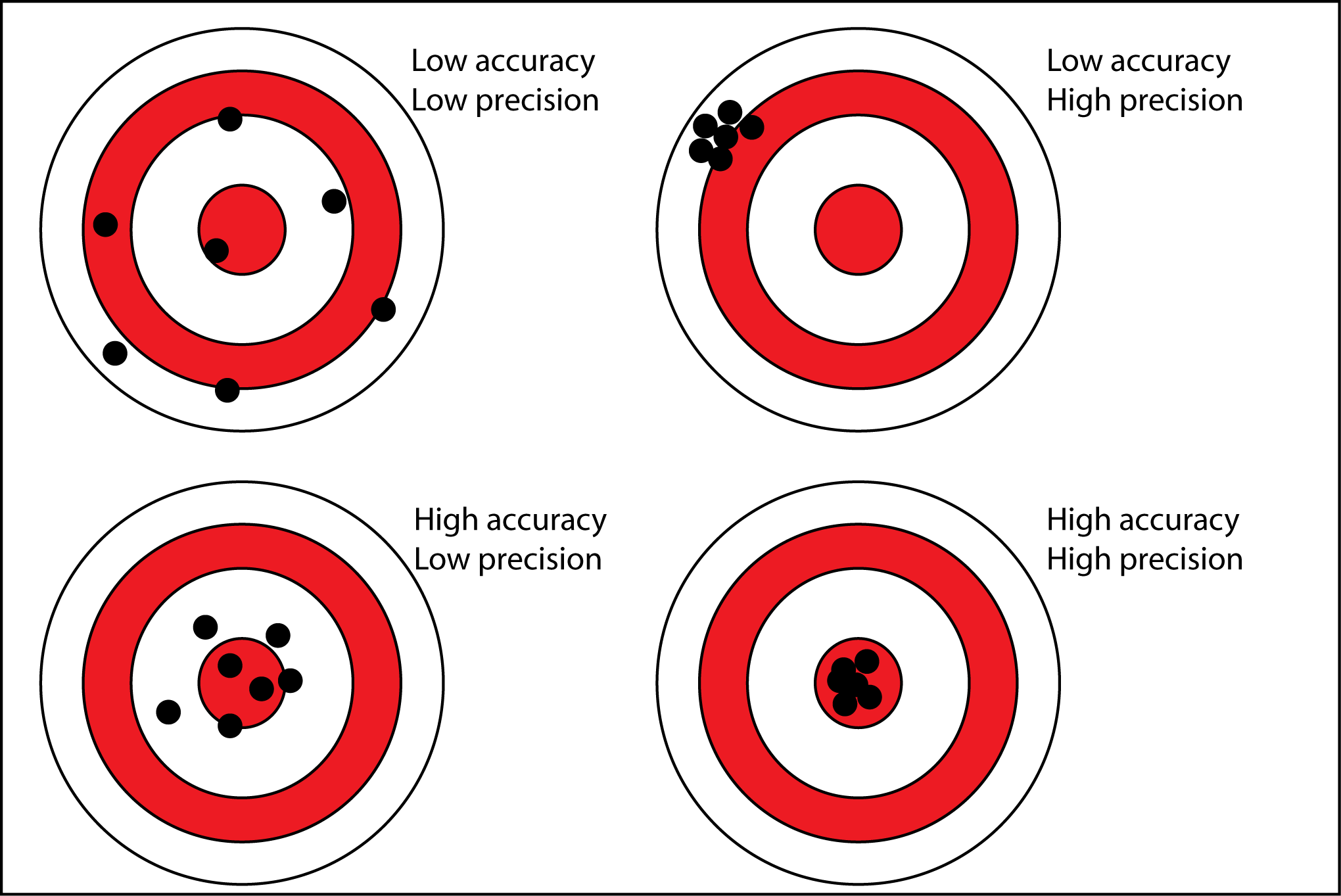 Resolution: smallest interval that can be measured
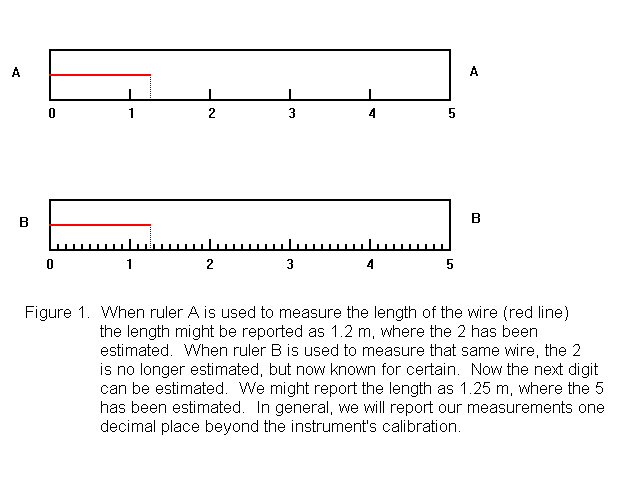 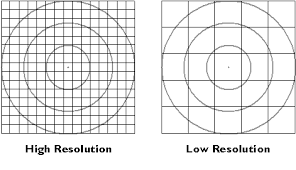